Research Outcomes andKnowledge Mobilization
Virtual and Place-Based
Virtual Real-Time Conversations
[Speaker Notes: When first joined RRU in 2000 from UBC realized difficulties of working in a small university without an established research reputation

Strategy to be able to convene best minds in the country around critical public policy issues

Built a website, active blogging, tweeting and facebooking

Built e-Dialogue platform, recently redesigned and launched in September as Changing the Conversation

Two recent series—Revitalizing the Social Sector and The Climate Imperative]
Research Projects
Social capital and agency

Canada Research Chair in Sustainable Community Development (2004-2014), www.crcresearch.org

Climate Change Adaptation and Mitigation, www.mc-3.ca 

Places and Spaces

Sustainable Dialogues Canada
www.sustainablecanadadialogues.ca
[Speaker Notes: SDC is an example of unprecedented collaboration among scientists from the humanities, natural and social sciences, led by Catherine Potvin, from McGill University, extensive use of media to increase maximum impact and influence political agendas

Hyperlinks:
http://www.crcresearch.org/
http://www.mc-3.ca/
http://www.sustainablecanadadialogues.ca/en/]
Peer-to-peer learning exchanges
[Speaker Notes: Focus on what we learned from our climate change work, over 15 partners from across the country and BC

Peer-to-peer learning exchanges

Virtual mayoral meetings

Link - https://www.youtube.com/watch?v=34YySBd_pGU]
5
what is a living lab?
an experimental collaborative place & space for problem solving
6
purpose
to co-create innovative and sustainable solutions
7
how does it work?
[Speaker Notes: uses design thinking processes that are interdisciplinary, evidence-based, and user-centric to co-create innovative and sustainable solutions to complex problems 

collaboration and partnerships critical - diverse perspectives and skill-sets lead to improved relationships, holistic rethinking of problems, and outcomes strengthened by inclusion 

creative, safe, experimental space encourages out-of-the box thinking

systems-mapping of problems, focused on connections and causes, is more useful than traditional siloed analysis]
8
what’s the value?
who benefits?
9
what makes it “living”?
offers creative safe space to fail and succeed
values process and outcome
seeks solutions that can be scaled and adapted to need, lead to sustainable outcomes and make better use of scarce resources

and…
10
what makes it “living”?
openly and strategically shares iterative knowledge …
to broaden and deepen knowledge mobilization and accelerate innovation
11
without sharing
12
with sharing
Social Media
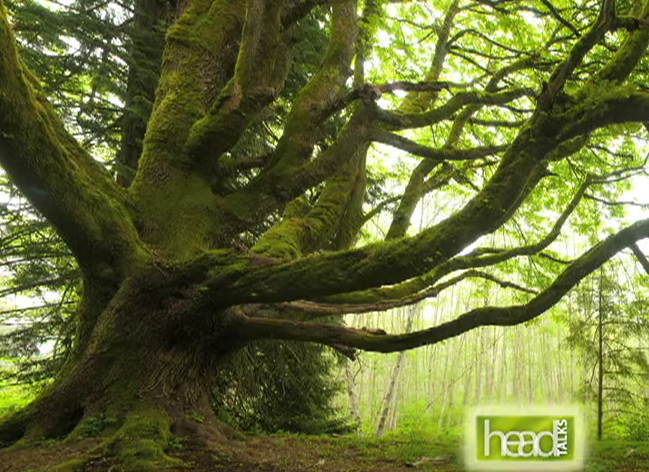 [Speaker Notes: Now to talk about HEADTalks

 first is the trailer: https://youtu.be/BV2Bighv27M

 Second is the student food video, talk about partnership with the school (involving students in the research process, will briefly discuss how first two runs of the partnership were thematic and third was much more ‘open’): https://www.youtube.com/watch?v=5NC5lwx9-X8]
Research Curation
Optimizing the reach and impacts of research

Connecting the public with research projects

Making sense of data (i.e., visualization)
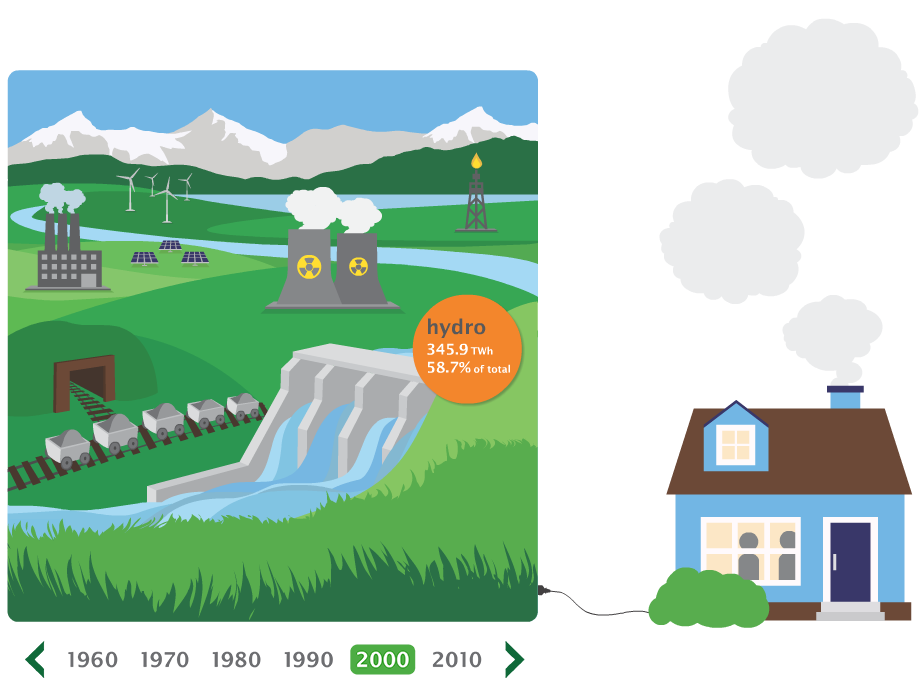 [Speaker Notes: The need for research curation
 operating within the ‘noise’ of the Internet – connecting the dots and hyperlinking
 connect the public with research outcomes and research process]
Next Steps
Changing the Conversation
 www.changingtheconversation.ca

CoLabS
[Speaker Notes: Hyperlink:
http://www.changingtheconversation.ca/]